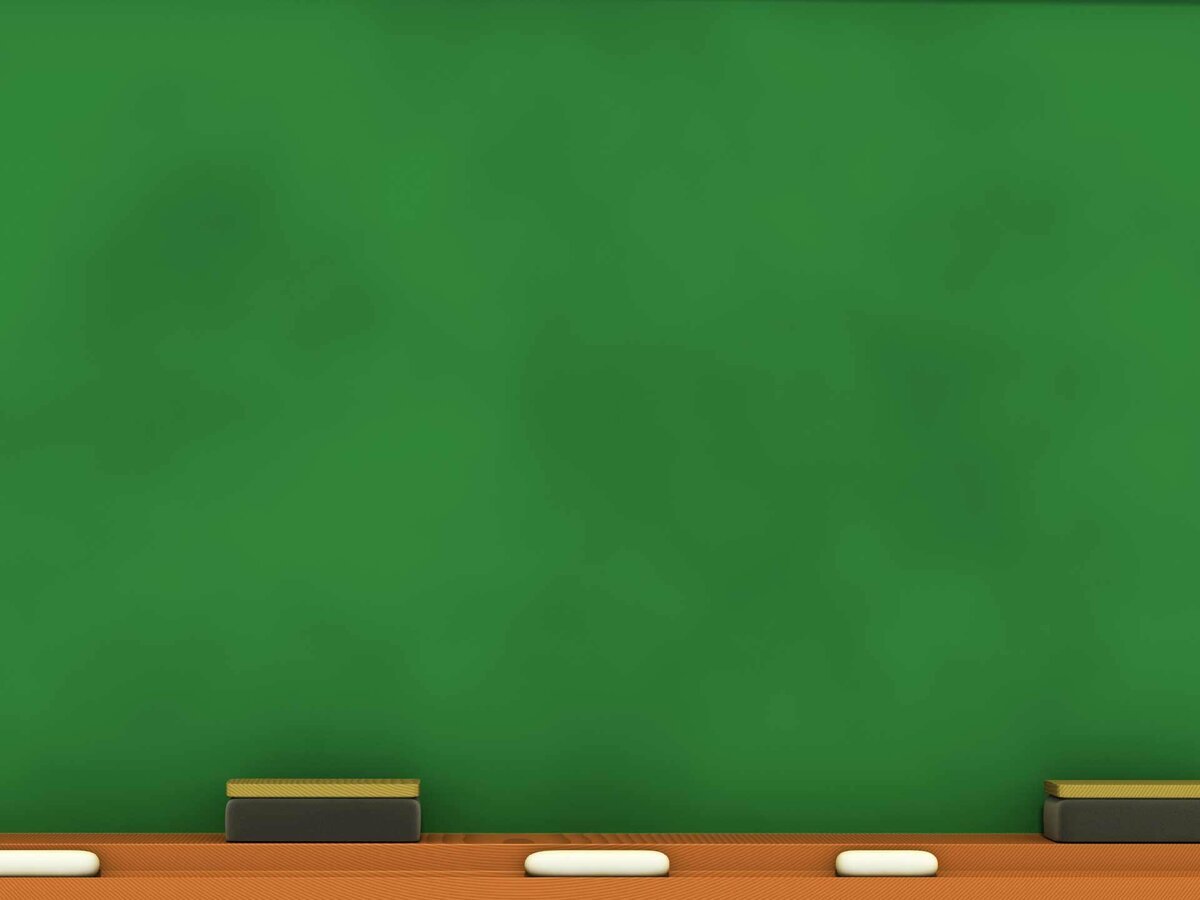 Математичекая игра«УМА ПАЛАТА»
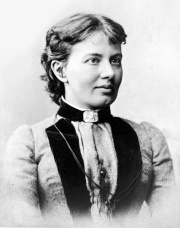 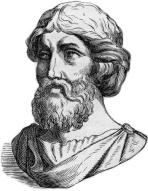 Софья Ковалевская
Пифагор Самосский
Магический квадрат
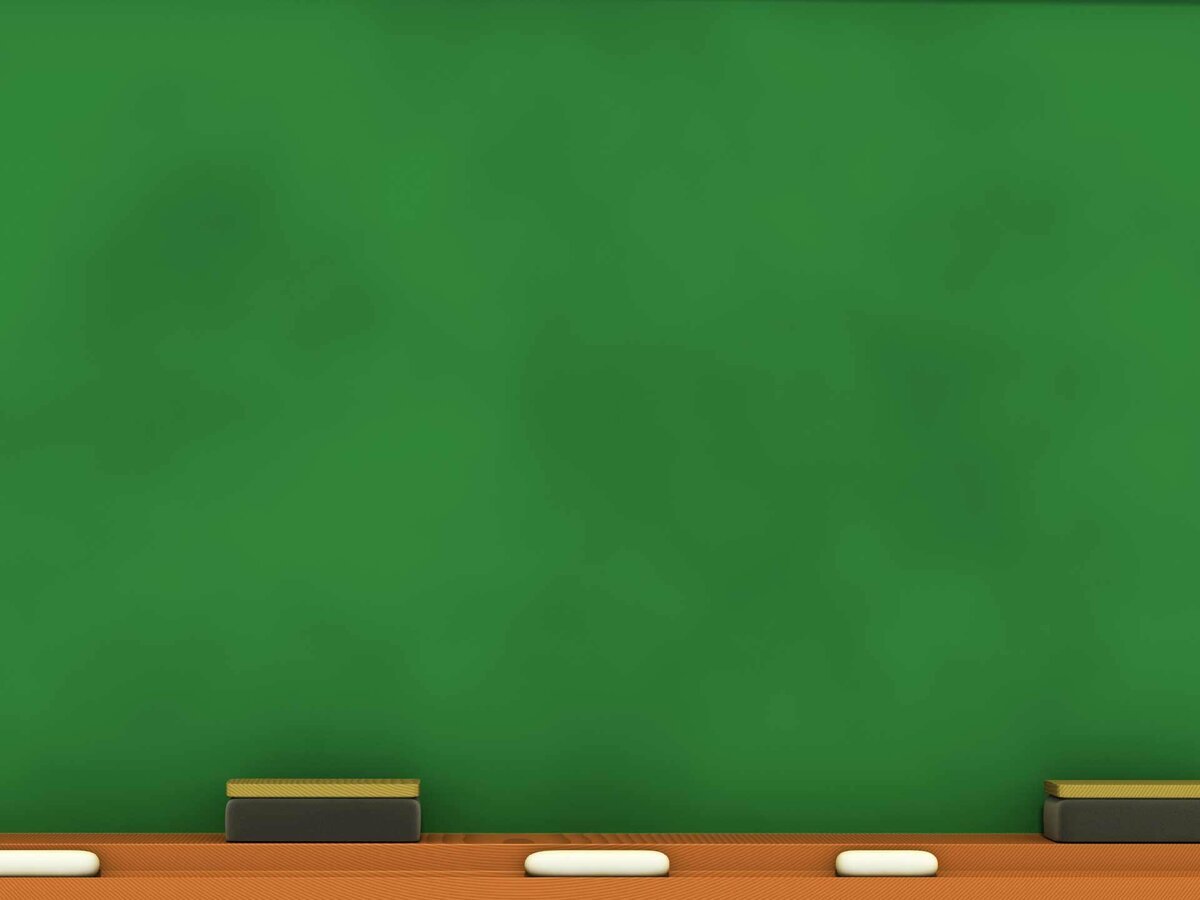 Софья Ковалевская
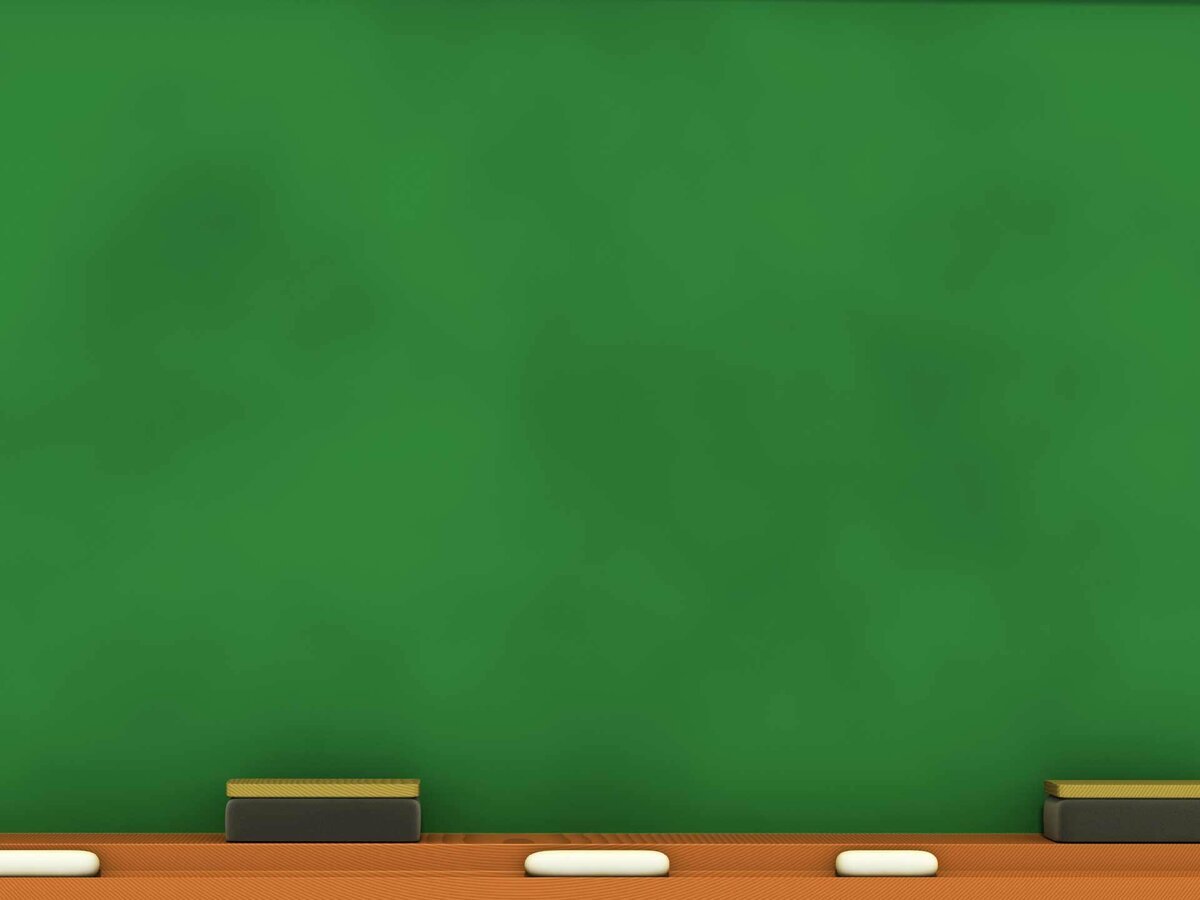 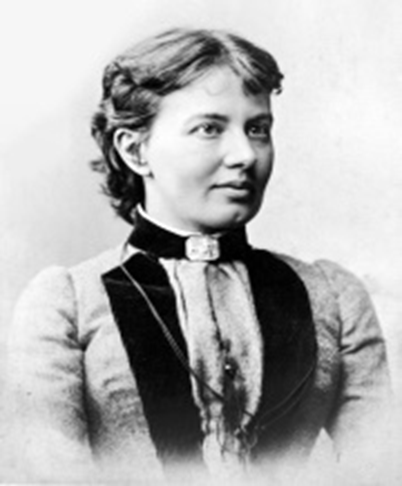 1850 –1891
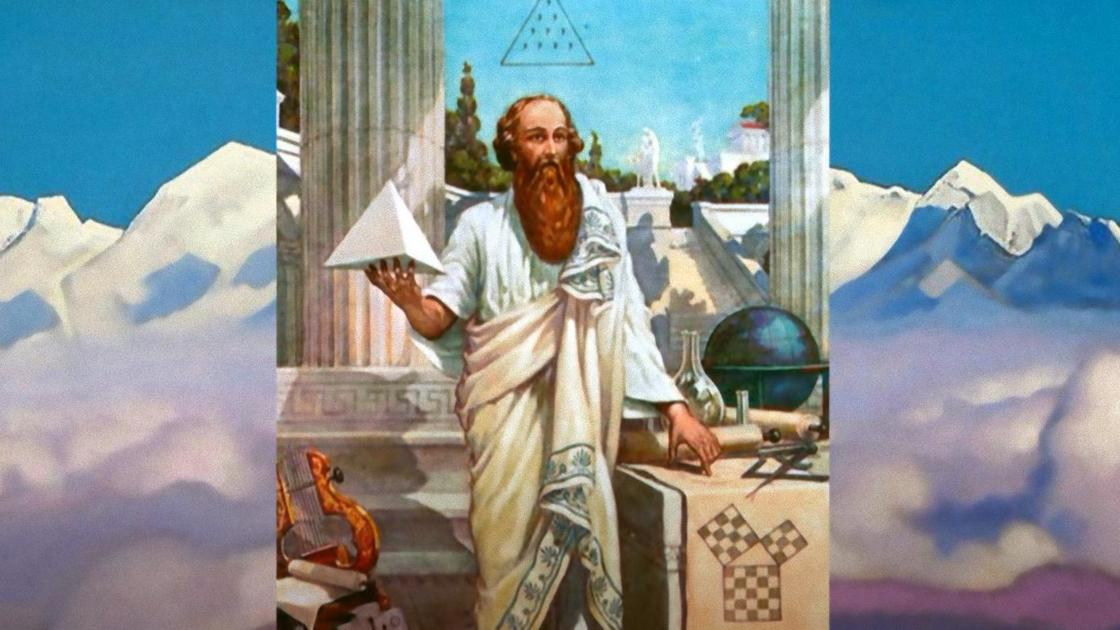 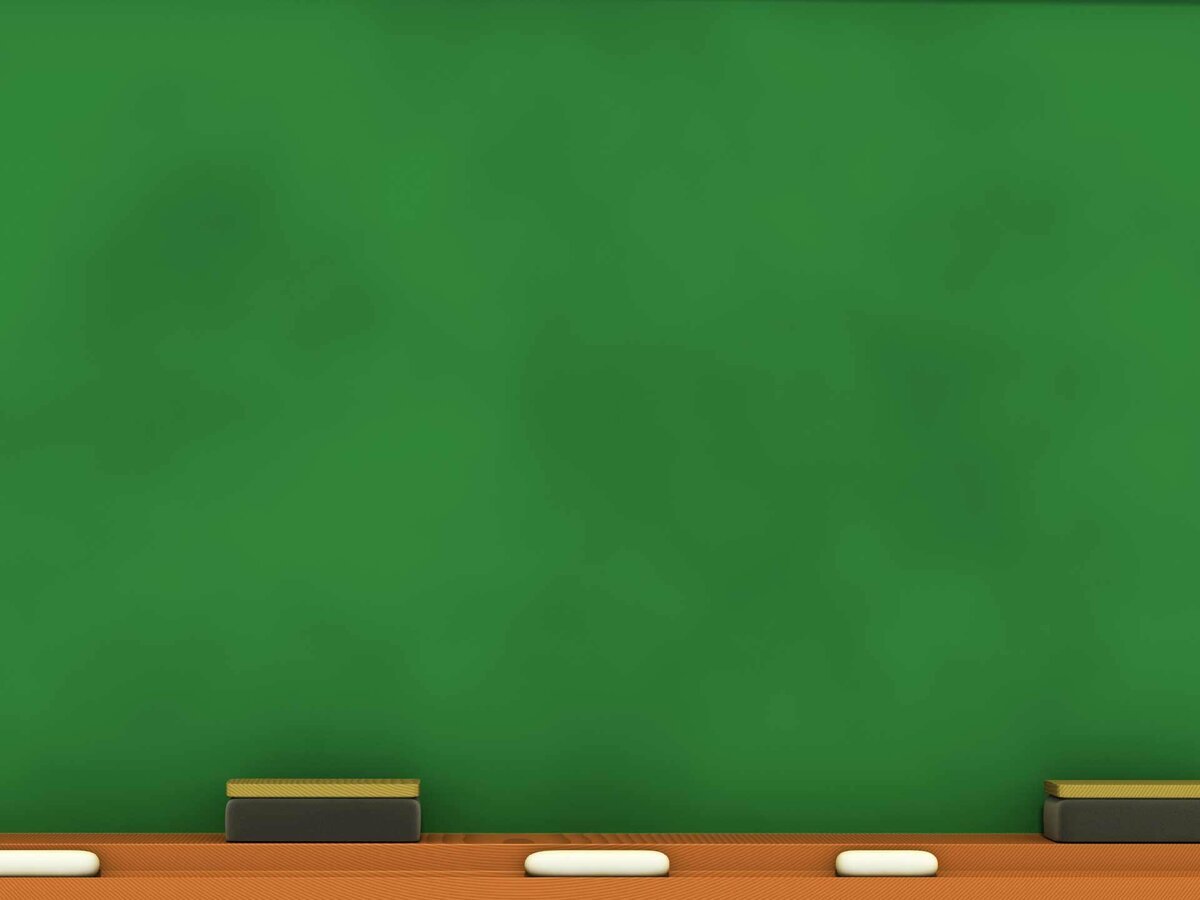 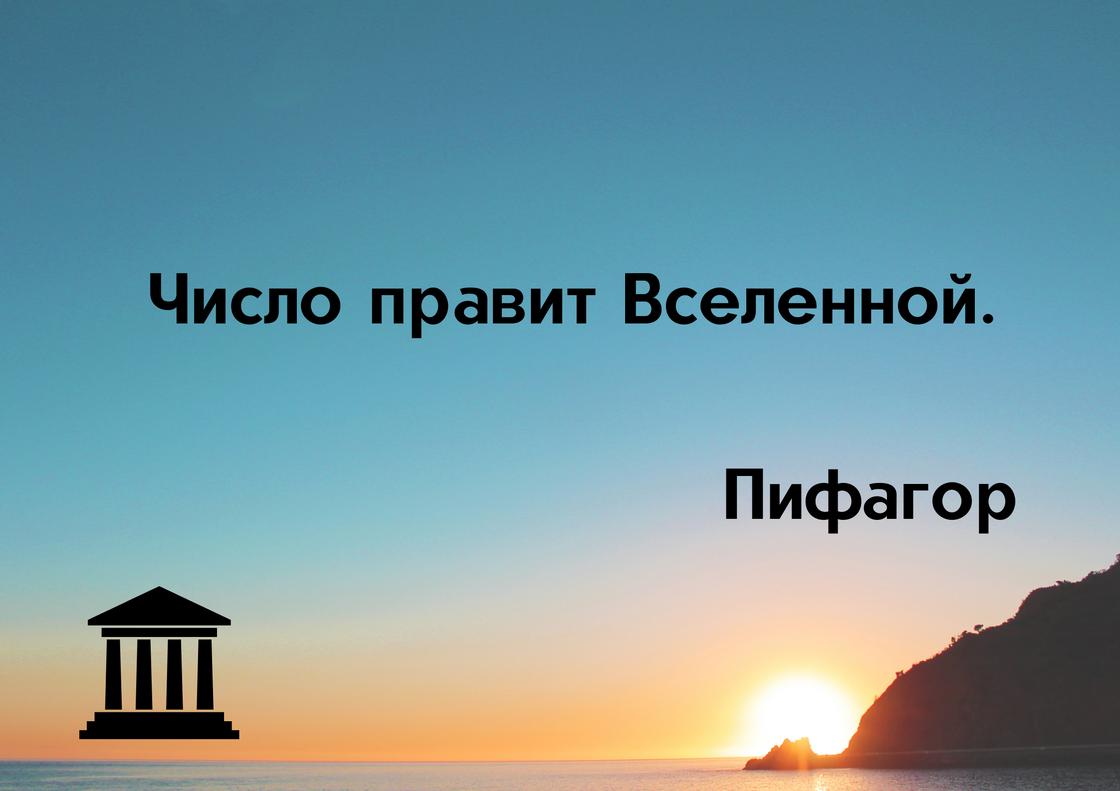 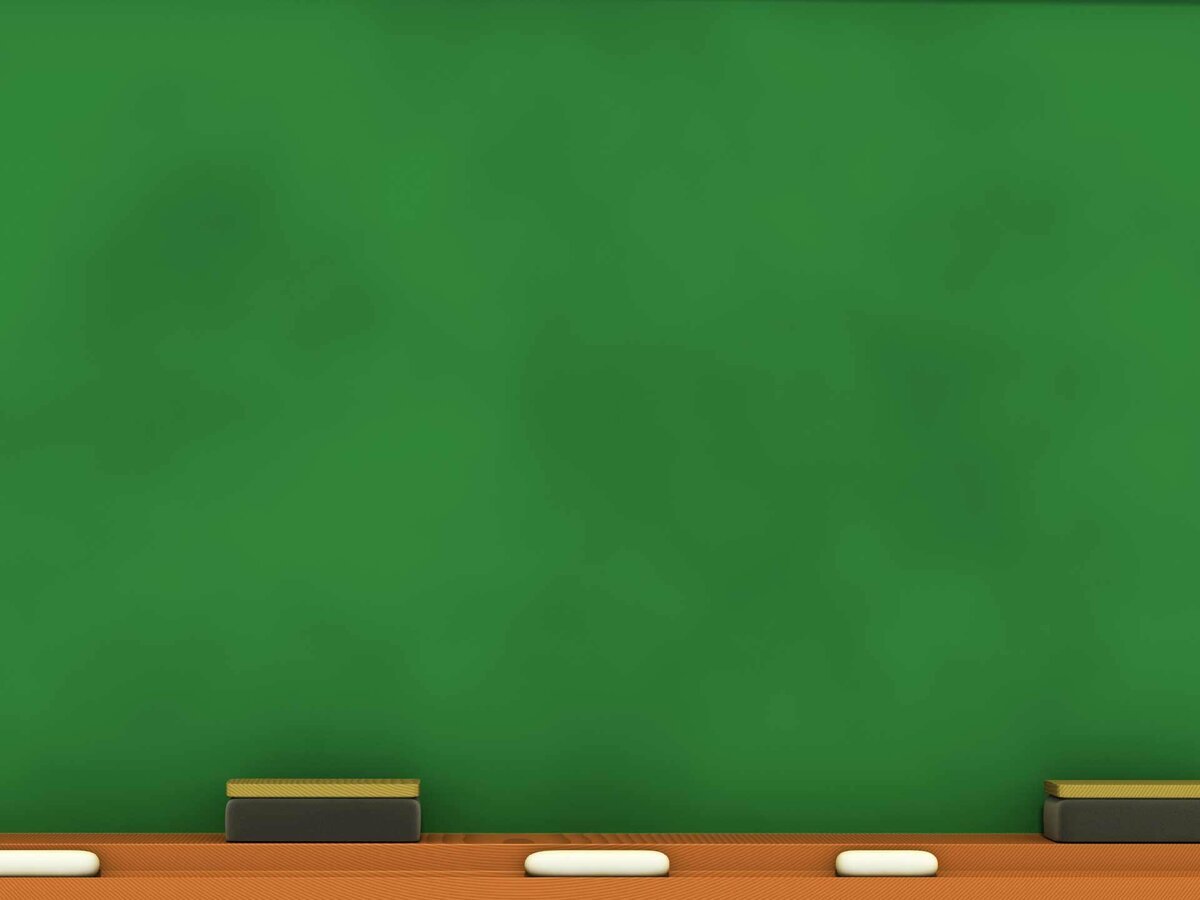 Музыкальная минутка
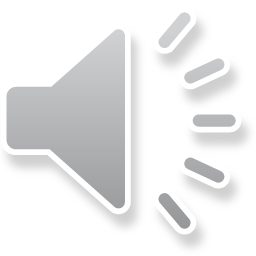 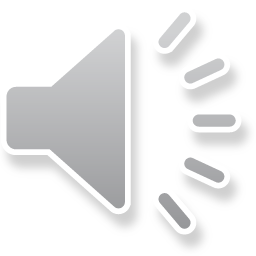 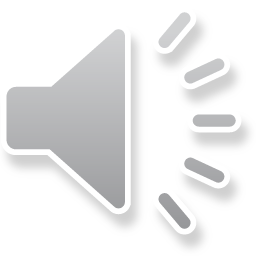 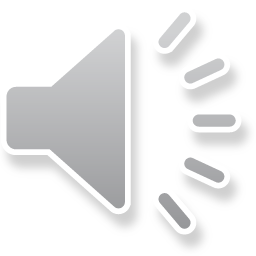 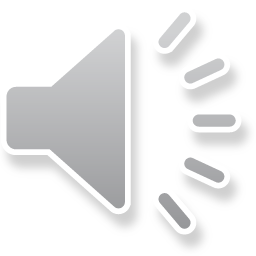 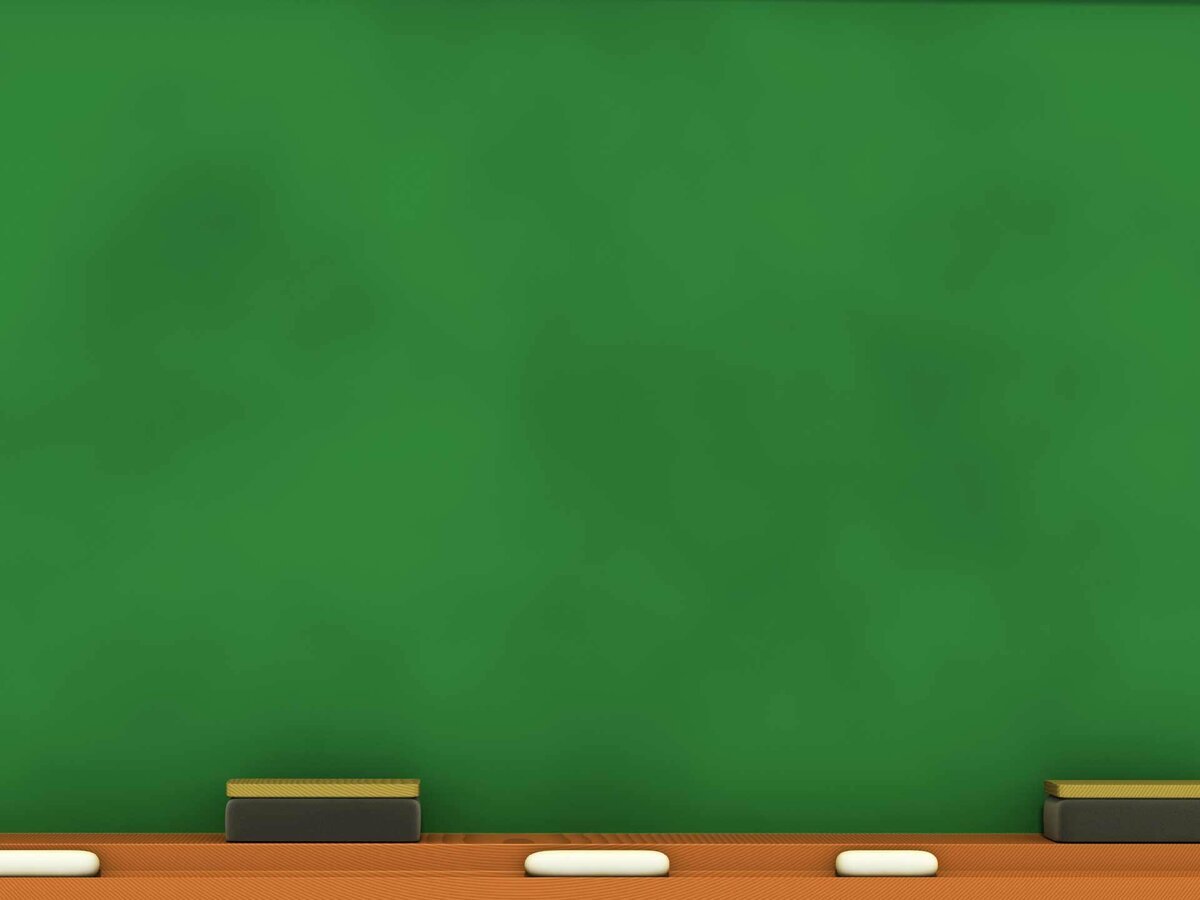 Танграм
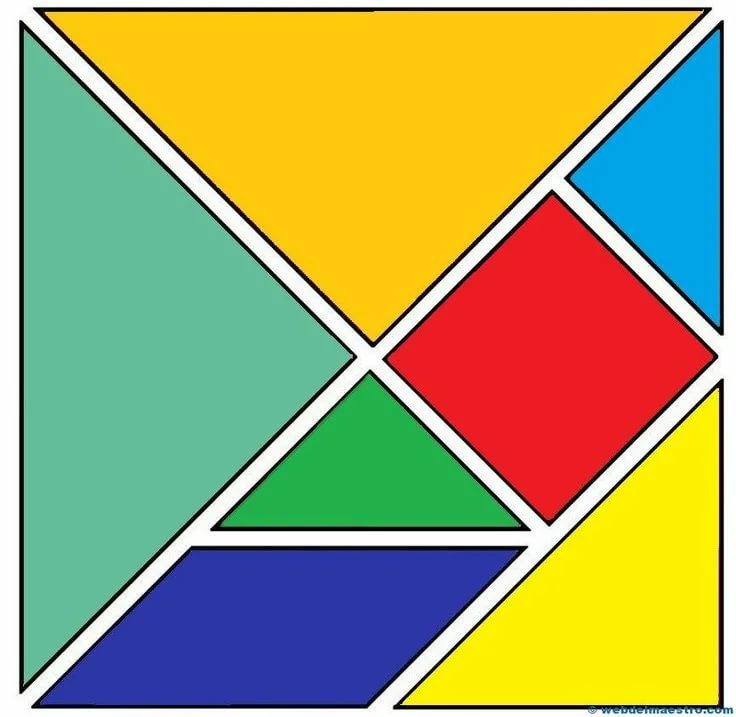 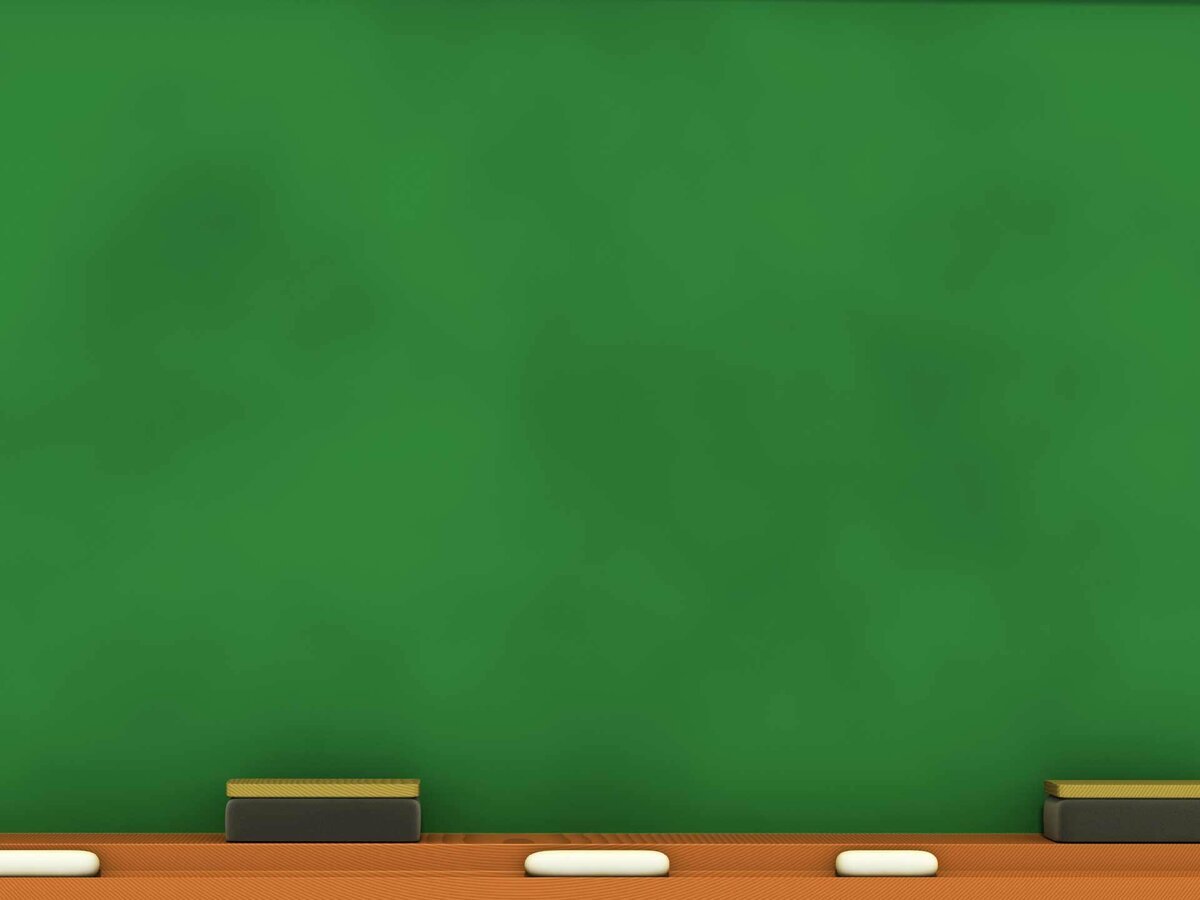 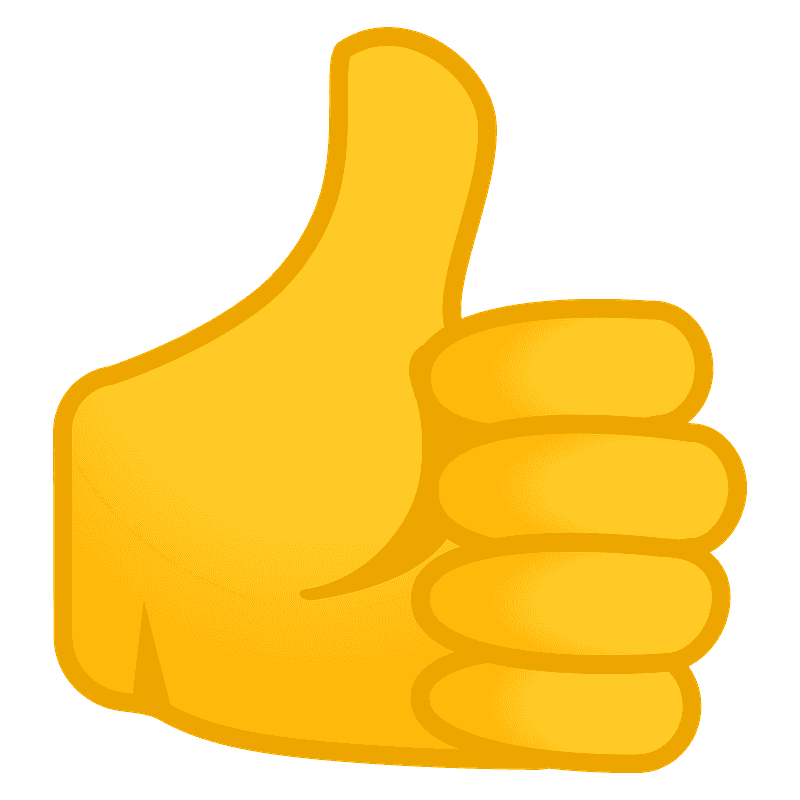 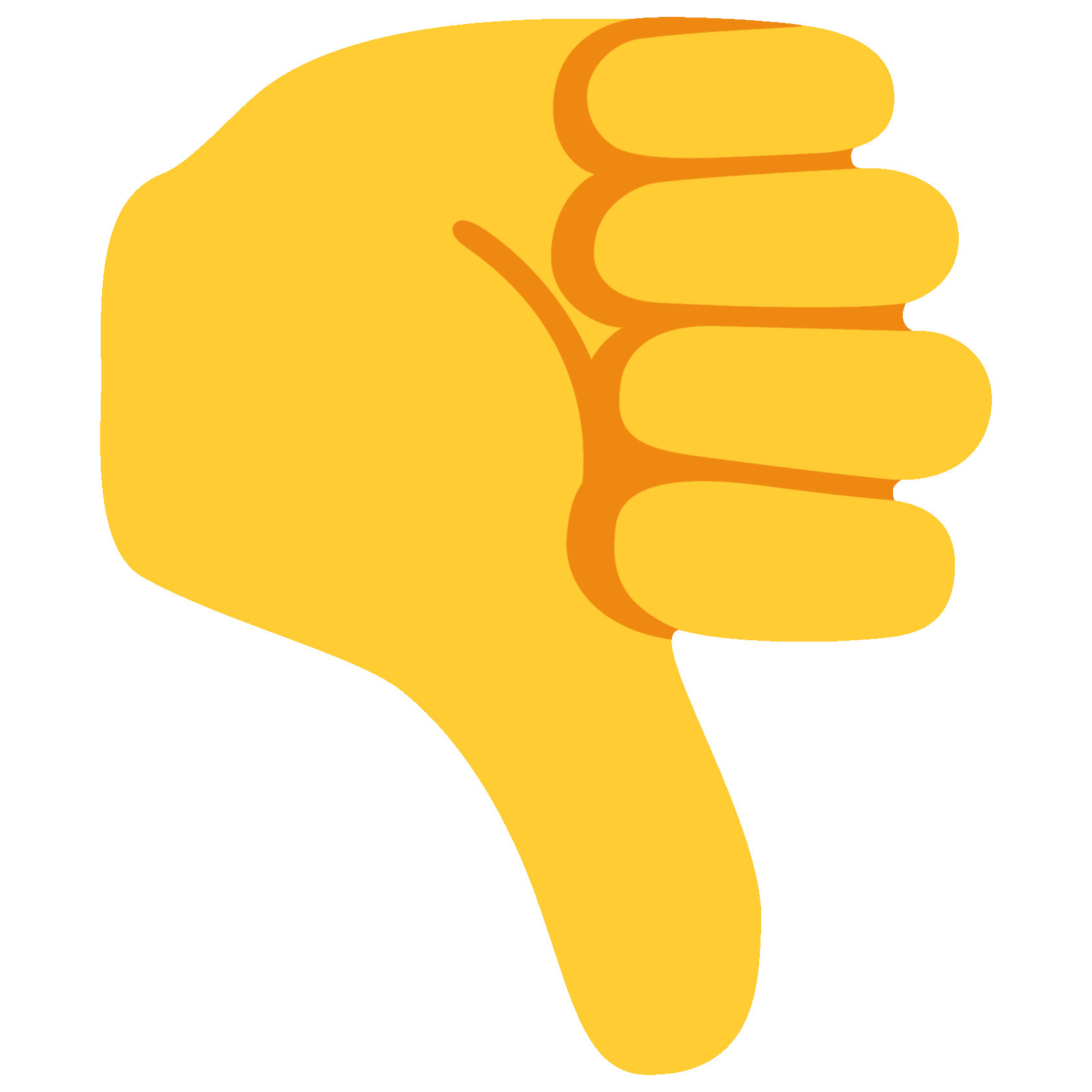 Мне всё понравилось!
Мне не всё понравилось!